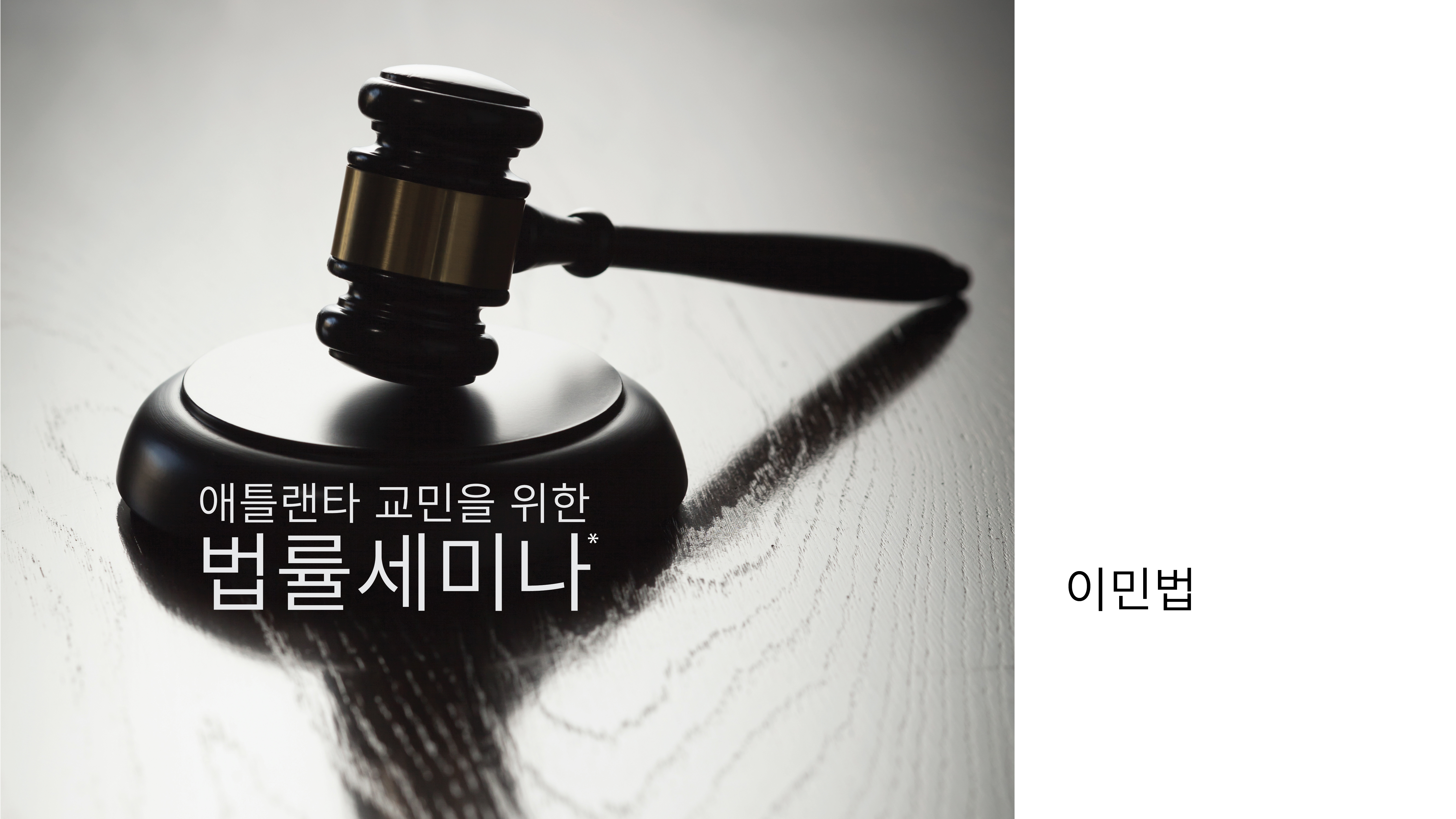 코로나 19 관련 이민법
김운용 변호사
코로나 관련 정부혜택과 공적 부조
공적부조 (Public Charge) 란? 
코로나 관련 검사, 치료, 예방접종 
$1,200 경기부양금 
Pandemic Electronic Benefit Transfer (P-EBT)
코로나 관련 정부혜택과 공적 부조
PPP (급여보호 프로그램) 및 상환 면제 
EIDL (SBA 경제적 손실 재난 대출) 및 EIDL 그랜트
실업급여
코로나 관련 이민국 (USCIS) 관련 정책/행정
3/1 – 7/1 일 사이 나온 추가서류, 거절의도, 승인된 청원서 취소의도 통지, 거절된 케이스 항소 및 재심사 신청 기한 60일 연장 
이민비자 발급 제한 12월 31일까지 연장  (4/22) 
H-1B, H-2B, L, J-1 비자 발급 제한
트럼프 행정부의 비자발급 제한에 제외 되는 경우
영주권자 
이미 H-1B, H-2B, J, L 비자를 소지하고 있는 사람
시민권자 배우자 및 자녀 
미국 국익에 도움이 된다고 판단되는 경우
이민국 USCIS 대면 인터뷰 제한적 재개
참석 가능한 사람 제한: 통역관
마스크 착용 의무 
청각장애로 인한 수화 통역 도움: 1-800-375-5283
15분전 입장 불가
검정 / 파란펜 지참 권장
이민국 인터뷰 다시 예약 해야 하는 경우
코로나 증상 (기침, 발열, 두통 등) 이 있는 경우 
지난 2주 이내에 해외 여행을 한 경우
지난 2주 이내에 해외 여행한 사람과 접촉이 있었던 경우 
지난 2주 이내에 코로나 확진자와 접촉이 있었던 경우 
나이가 많거나 특정 질병으로 인해 감염또는 걸렸을 때 사망 위험도가 높은 경우
전화 번호: 1-800-375-5283  (TTY: 1-800-767-1833)
기타 업데이트
대사관 비자 서비스 전면 중단 (3/20 이후) 
예외 
응급상황 
인터뷰 면제 대상 
무비자 입국 30일 연장 가능 
급행 수속 재개  
DACA 추방유예 연방 대법원 판결에도 불구하고 폐지 추진
김운용 변호사
Woon Y. Kim, Esq.



WK LAW GROUP, PC
3296 Summit Ridge Pkwy, Suite 1510, Duluth, GA 30096

TEL: (770) 476-0499/ FAX: (770) 476-0129
Website: http://wkimmigration.com
E-mail: info@wkimmigration.com